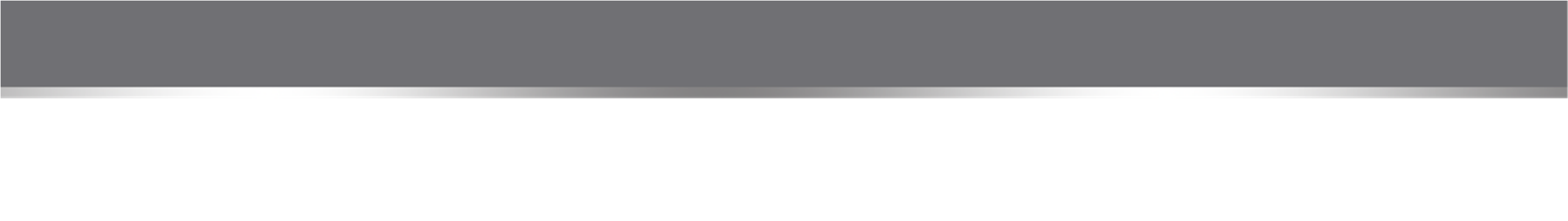 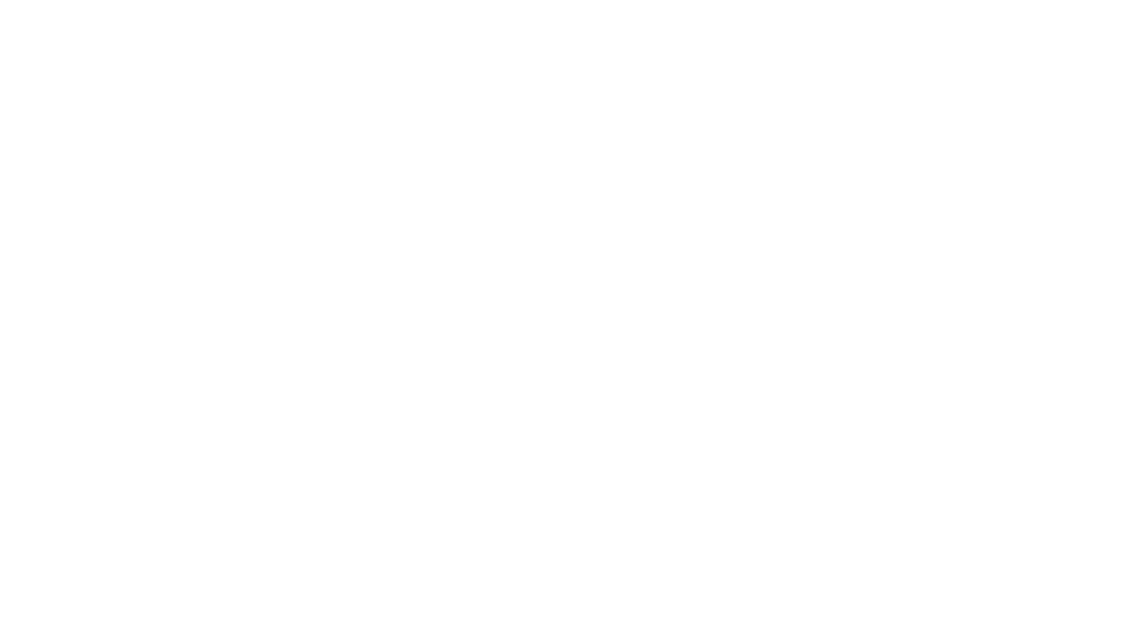 BXEFP41E
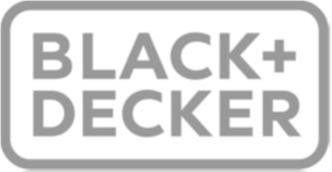 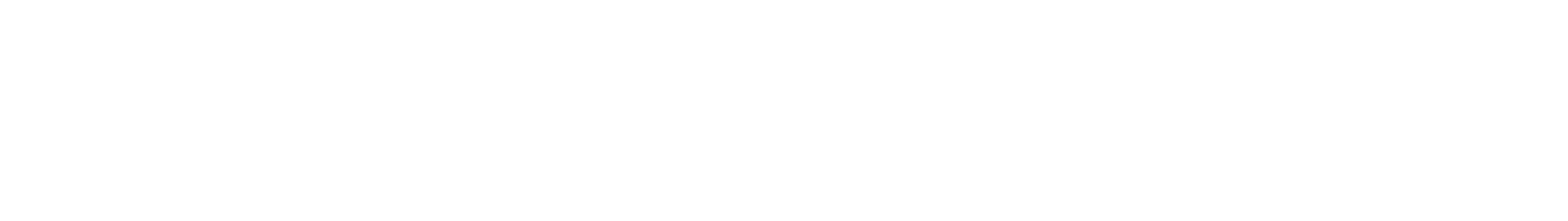 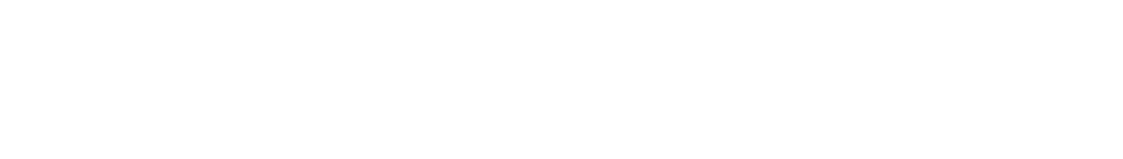 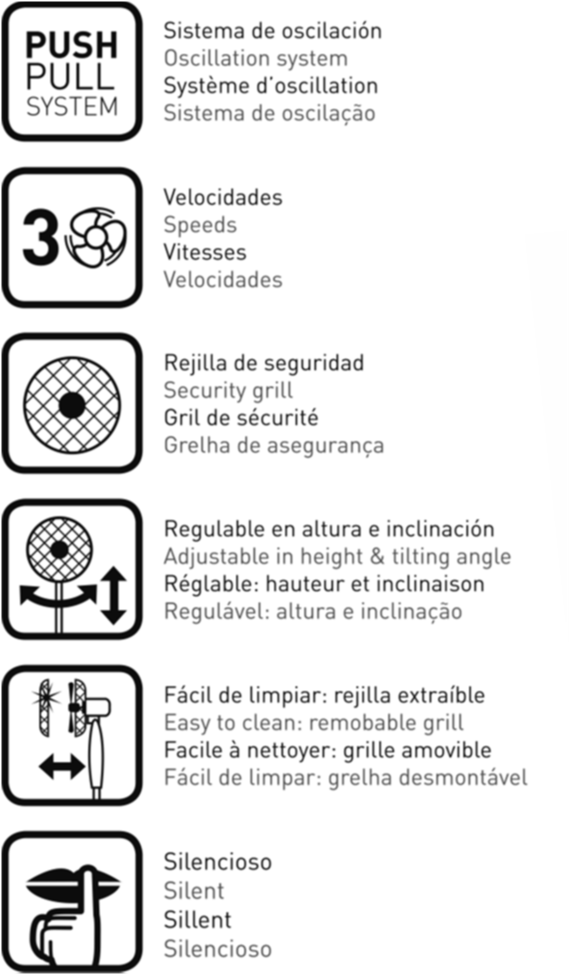 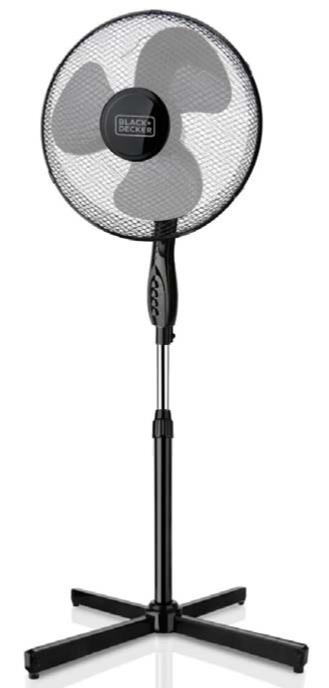 Stojanový ventilátor
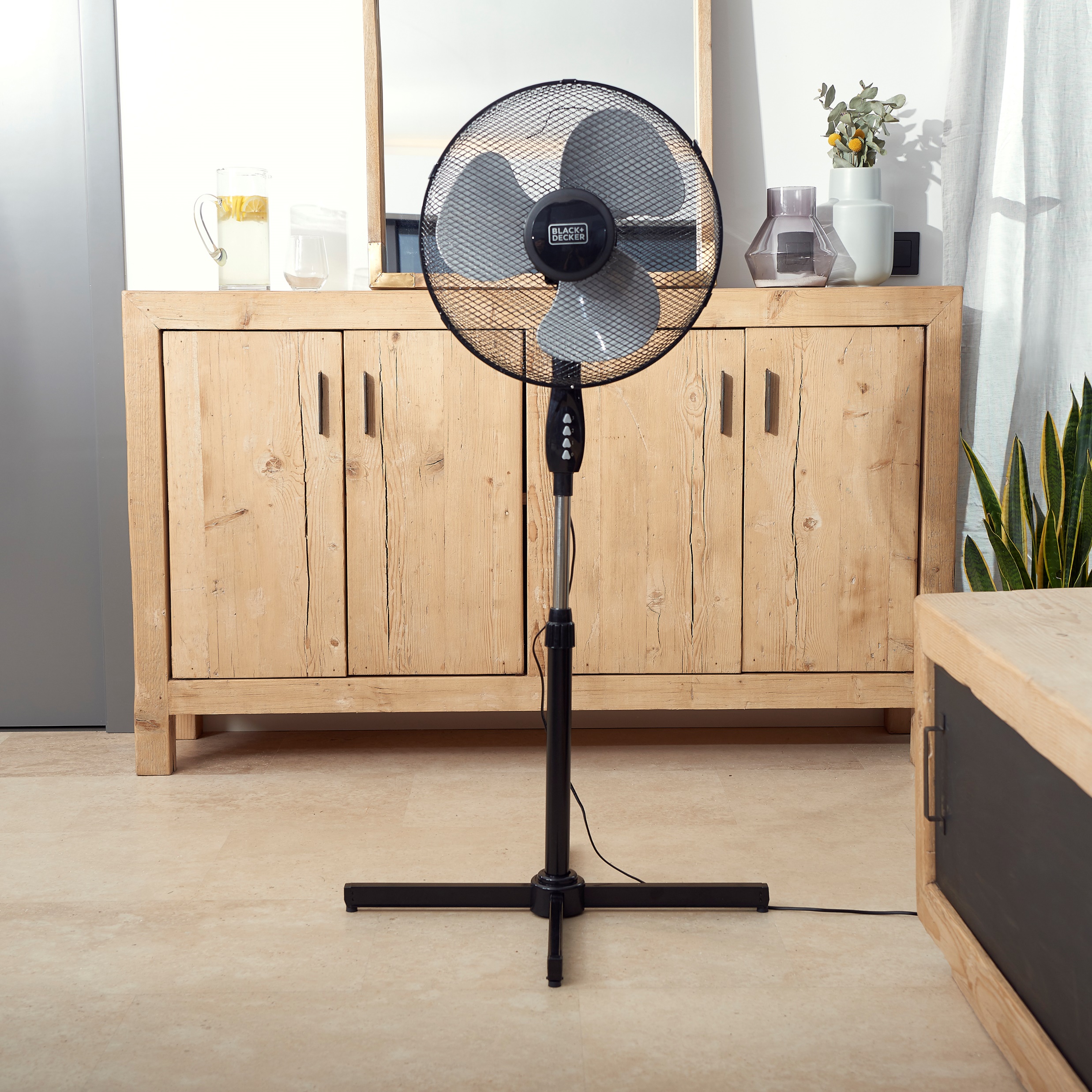 •   41 W 
•   40 CM 
•   3 rychlosti 
•   Push&Pull systém oscilace
•   Tichý
•   Rychlost: 39.5 mз/min 
•   Jednoduchá údržba
•   Odstranitelná mřížka
•   Výška 125 cm 
•   Madlo
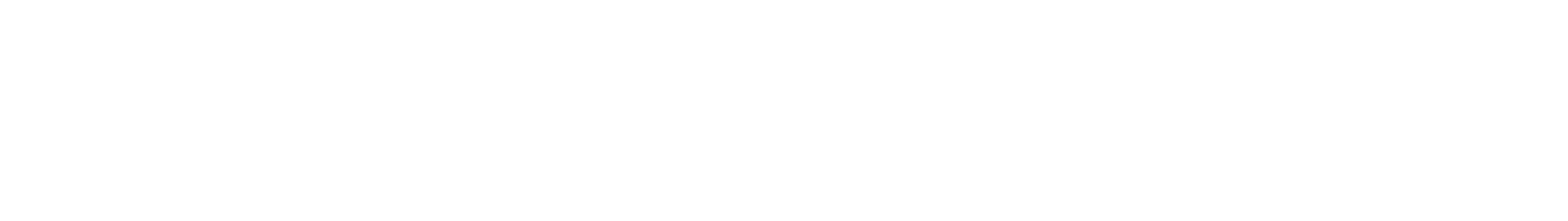 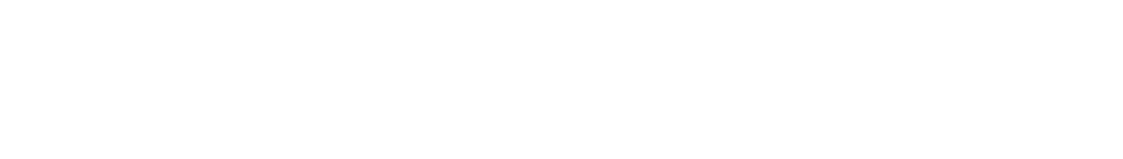 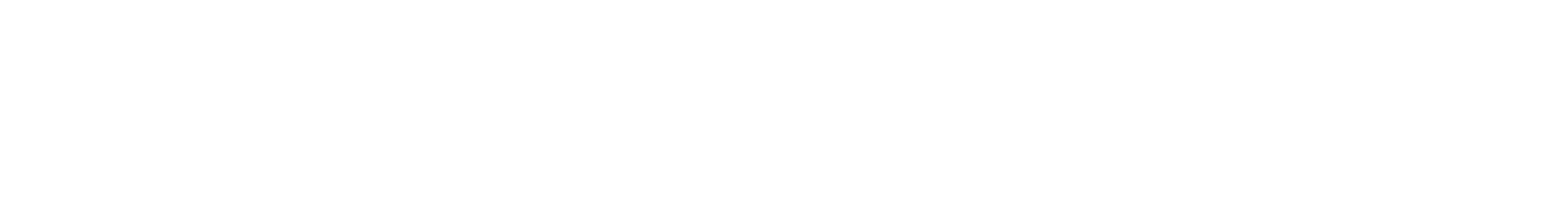 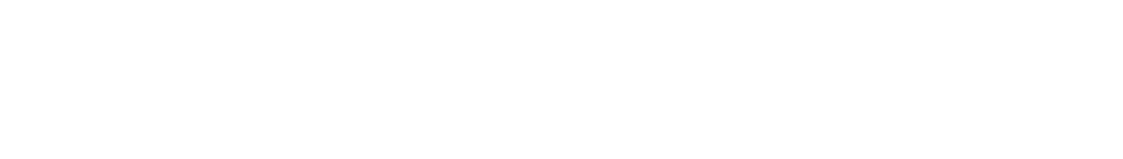